GLN Service
6 October 2014
Global User Needs and Expectations
Our users need and expect a:
simple and effective means of exchanging GLN and basic information with their trading partners “globally”

single point of local access with ability to search globally. They do not want to join multiple registries and pay multiple fees

minimum set of attributes supported by all registries

solution which can scale as the needs of the community grows
Current Situation
GLNs are now widely used globally in many sectors for various applications
Today, this information is commonly exchanged via email, letter, spreadsheet, or alternatively stored on trading partner web sites
Based on requests from their membership, some GS1 MOs have developed local GLN registries:




In order for any multinational trading partner to find GLN information they would have to join multiple registries
[Speaker Notes: The table is the middle shows what we have learnt about how MOs are using their local GLN registries
The last bullet point is the punch line. The visual on the next slide is to re-enforce the points made on this slide]
GLN Registry
GLN Registry
GLN Registry
GLN Registry
GLN Registry
GLN Registry
GLN Registry
GLN Registry
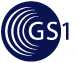 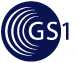 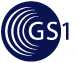 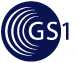 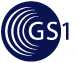 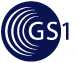 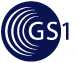 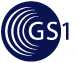 Hong Kong
US
US
US
US
Colombia
US
China
The GLN Service Solution
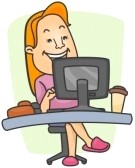 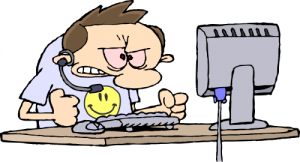 Global Solution
Query:  “Acme”
Response:
GLN 123:  Acme Pharmaceutical
GLN 456:  Acme Pharma US
Query:  “Acme”
Response:
GLN 123:  Acme Pharmaceutical
GLN 456:  Acme Pharma USGLN 333:  Acme Pharma ColombiaGLN 777: Acme MedellinGLN 778:  Acme BogotaGLN 999:  Acme Barranquilla
Query:  “Acme”
Response:
GLN 456:  Acme  Colombia
Query:  “Acme”
Response:
GLN 123:  Acme Pharmaceutical
GLN 456:  Acme Pharma USGLN 333:  Acme Pharma ColombiaGLN 777: Acme MedellinGLN 778:  Acme  BogotaGLN 999:  Acme Barranquilla
GLN 123:  Acme PharmaceuticalGLN 333: Acme Pharma Colom.
GLN 123:  Acme PharmaceuticalGLN 456: Acme Pharma US
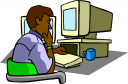 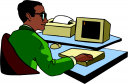 GLN 777:  Acme BeijingGLN 778:  Acme Shanghai
GLN 999:  Acme Hong Kong
[Speaker Notes: This is a build slide which re-enforces the points made in the previous slide in a VISUAL way
It shows that once connected, the local user has access to more and complete data]
GLN Service Roadmap
GSMP WG Requirements, GLN Reg. Framework, MO team formed; Developed and Approved Functional Requirements, Aligned on Technical Design, Functional Requirements Document, Business Model, Summary Use Cases
October
Launch GO Hosted Registries
Initial Pilot
Q4 CY 2012 for learning’s
June Launch of GS1 Global Index
Develop Data Quality Framework
Launched Interest Group
MO training to help drive adoption of Service
Develop Engagement Kit, inc. Sectors and Use Cases
Completed
5
Work near closure
Work in progress or planned
Contact Details
Kerry Angelo
E: kerry.angelo@gs1.org

Pete Alvarez
E: peter.alvarez@gs1.org